HAMILTON TOWN HALL PRESERVATION DESIGN AND CONSTRUCTION PROJECT
TOWN HALL
LIBRARY
MEETING ROOM
SCHOOL HOUSE
EXTERIOR HISTORIC PRESERVATION AND RESTORATION CUPOLA
Missing balustrade system
RAMP
Non-sympathic ramp addition
Missing finial
Missing eagle weathervane
HAMILTON TOWN HALL PRESERVATION  DESIGN AND CONSTRUCTION PROJECT
PROJECT PURPOSE
Designed by Ernest Miguel Antonio Machado of Salem
Constructed by Pitman & Brown also of Salem, in 1897
Dedicated on February 22, 1898
Wood structure with two floors, mezzanine, and a full
basement
Total approximate floor area is 13,530 SF
Located in Hamilton’s Historic District
Registered in the National Register of Historic Places
Building upgrades to date:
The addition of an exterior handicapped access ramp
Repaired granite front steps
Rear basement entry
Fire escape
Original windows removed, repaired & reinstalled in 2011
HAMILTON TOWN HALL PRESERVATION  DESIGN AND CONSTRUCTION PROJECT
BUILDING HISTORY
Mike Twomey
Chairman
Jay Butler 
 Member  
Secretary/CPC Chair

Jean-Pierre Minois
Member  
Engineer

Jeff Hubbard
Member
Hamilton Selectman
Allison Jenkins
Member
Hamilton Selectwoman

Tim Olson
Member
Public Works Director

Patrick Reffett
Member
Director of Planning & Inspections
HAMILTON TOWN HALL PRESERVATION  DESIGN AND CONSTRUCTION PROJECT
BUILDING COMMITTEE MEMBERS
HAMILTON TOWN HALL BUILDING COMMITTEE
Owner
Design Technique Inc. (DTI)
Lerner Ladds Bartels (LLB) Architects
Owner’s Project Manager
Architect / Designer
Northeast Survey  Consultants  Survey
DeVellis Zrien (WBE)
Geotechnical Services Inc
Architectural Engineers Inc
MEP/FP Engineering
Site/Civil Engineering
Geotechnical
Roome & Guarracino
PM&C
Smith & Wessel Associates
Cost Estimating
HAZMAT
Structural Engineering
HAMILTON TOWN HALL PRESERVATION  DESIGN AND CONSTRUCTION PROJECT
PROJECT TEAM
...INCLUDING BUT NOT LIMITED TO:
BUILDING CODE ISSUES
Emergency egress is not fire rated
Automatic sprinkler system required with a
renovation
Guardrails missing at exterior ramp
Stairs to basement not compliant
Mezzanine railing is not compliant
Number of plumbing fixtures are not
compliant
ACCESSIBILITY ISSUES
Bathrooms are not handicapped compliant
Second floor is not accessible
Lower level is not accessible
Required door clearances are not met
Door hardware is not accessible
Many public spaces are not accessible
HAMILTON TOWN HALL PRESERVATION  DESIGN AND CONSTRUCTION PROJECT
CODE ISSUES
SO WHY DO WE NEED A RENOVATION?
ROTTING TRIM
STORAGE STUFFED IN MEZZANINE
INEFFICIENT SYSTEMS
TIGHT WORKING SPACE
UNDERSIZED VAULT
HAMILTON TOWN HALL PRESERVATION  DESIGN AND CONSTRUCTION PROJECT
USER ISSUES / SPACE ISSUES
SO WHY DO WE NEED A RENOVATION?
6 DEPARTMENTS IN AN  OPEN OFFICE
NO RESTROOMS ON  SECOND FLOOR
LACKING MEETING SPACE
STORAGE IS LACKING
STRUCTURAL LOADING CONCERNS
HAMILTON TOWN HALL PRESERVATION  DESIGN AND CONSTRUCTION PROJECT
USER ISSUES / SPACE ISSUES
WH
HAMILTON TOWN HALL PRESERVATION  DESIGN AND CONSTRUCTION PROJECT
EXISTING BUILDING DOCUMENTATION
TOWN ADMINISTRATION
FINANCE DEPARTMENT
PLANNING & INSPECTIONAL SERVICES
BOARD OF HEALTH
9'-0"
9'-0"
9'-6"
10'-8"
11'-4"
BUILDING  IN
SPECTOR
18'-6"
ARD OF HEALTH  AGENT
BO
FINANCE DIRECTOR
      176 SF
ACCOUNTANT  OFFICE  122 SF
PLANNING DEP'T  187 SF
173 SF
BUILDING DEP'T
FINANCE GENERAL
CLERK
334 SF
OFFICE
209 SF
158 SF
NURSE  143 SF
16'-6"
BOARD OF HEALTH  DEP'T
REF.
TM ASSIST.  176 SF
276 SF
TOWN MANAGER'S  OFFICE
187 SF
FRIDGE/FRZR
STACKED  CONNECTED TO
GEN
SOUND GASKETED DOOR
TREASURER
11'-0"	10'-0"
CONSERVATION COMMISSION
12'-0"
10'-8"
CONS. COMM.
144 SF
HUMAN  RESOURCES  128 SF
12'-0"
12'-0"
CONFERENCE
16'-0"
TREASURER'S
ROOM
193 SF
OFFICE
TREASURER'S  DEPARTMENT  GENERAL OFFICE
160 SF
SOUND GASKETED DOOR
304 SF
HUMAN RESOURCES OFFICE:
7'-1"
PRINTER & SAFE BELOW
DPW & WATER DEP’T
12'-0"	18'-2"
ASSESSOR
TOWN CLERK
COMMUNITY PRESERVATION
12'-0"
FACILITIES
FACILITIES
HISTORICAL  COMM.  144 SF
T.C. STORAGE
85 SF
VAULT  164 SF
FACILITIES  192 SF
DPW DIRECTOR
12'-0"
134 SF
TOWN CLERK GEN.
OFFICE
ASSESS
OR GENERAL
248 SF
OFFICE
TOWN CLERK
268 SF
WATER DEP'T  STORAGE  153 SF
OFFICE
ASSESSOR'S OFFICE  154 SF
DPW
126 SF
DPW & WATER  DEP'T GENERAL  OFFICE
314 SF
WATER
WATER
DPW
HAMILTON TOWN HALL PRESERVATION  DESIGN AND CONSTRUCTION PROJECT
SPACE PLANNING DIAGRAMS
DN
DN
DN
DN
DN
DN
NOTE: TREASURER'S DEP'T COUNTER STORAGE REDUCED
NOTE: T.C. STORAGE RELOCATED TO BASEMENT
CONS. COMM. MISSING (3) 30X20X48 LATERAL FILING CABINETS
NOTE: TREASURER'S OFFICE MISSING (1) 36x20x48 LATERAL FILING CABINET,  4 PERSON CONFERENCE TABLE, AND REDUCED STORAGE SPACE
NOTE: T.C. STORAGE RELOCATED TO BASEMENT
BUILDING  INSPECTOR'S  OFFICE
214 SF
TREASURER'S  DEP'T GEN.  OFFICE
257 SF
DUTCH  DOOR W/  COUNTER
DUTCH  DOOR W/  COUNTER
TREASURER'S  TREASURER'S DEP'T GEN. OFFICE
OFFICE	257 SF
104 SF
TOWN CLERK'S  GEN. OFFICE
238 SF
TOWN CLERK'S  GEN. OFFICE
239 SF
ASSESSOR'S  GEN. OFFICE
295 SF
NURSE  133 SF
BUILDING  INSPECTOR
235 SF
BUILDING  INSPECTOR
235 SF
14 PERSON  CONFERENCE  ROOM
253 SF
ASSESSOR'S  OFFICE
169 SF
TREASURER'S  OFFICE
153 SF
TREASURER'S  OFFICE
153 SF
BOARD OF HEALTH  AGENT
150 SF
TOWN CLERK'S  OFFICE
122 SF
ASSESSOR'S GEN.  OFFICE
295 SF
TOWN CLERK'S  OFFICE
120 SF
ASSESSOR'S OFFICE  169 SF
CONSERVATION  COMMISSION
112 SF
CONSERVATION  COMMISSION
112 SF
ELEVATOR
63 SF
HUMAN  RESOURCES  112 SF
TREASURER'S  DEP'T GEN. OFFICE
257 SF
PRINTER & SAFE  BELOW
COMMUNITY  DEVELOPMENT  147 SF
FRIDGE/FRZR  STACKED  CONNECTED TO  GEN
EXISTING VAULT
93 SF
PRINTER & SAFE  BELOW
EXISTING VAULT
93 SF
PRINTER & SAFE  BELOW
CENTRAL  WORKROOM
62 SF
UP
UP
UP
UP
BUILDING DEP'T  CLERK
288 SF
BUILDING  DEP'T CLERK
288 SF
RAMP DN
BUILDING DEP'T  CLERK
355 SF
DRINKING FOUNTAIN
BOARD OF HEALTH  DEP'T
273 SF
PRINTER & SAFE BELOW
STORAGE
17 SF
BOARD OF  HEALTH DEP'T
257 SF
RESTROOM
125 SF
UP
UP
DN
UP
DN
DN
ASSESSOR'S GEN.  OFFICE
250 SF
DN
UP
CENTRAL  WORKSPACE
84 SF
DN
RESTROOM
81 SF
HUMAN  RESOURCES
115 SF
HUMAN  RESOURCES
119 SF
PLANNING  DEP'T
225 SF
CONS. COMM.
135 SF
PLANNING DEP'T
135 SF
PLANNING DEP'T
225 SF
TREASURER'S  OFFICE  145 SF
TREASURER'S DEP'T  GEN. OFFICE
316 SF
CONSERVATION  COMMISSION  126 SF
14 PERSON  CONFERENCE  ROOM
227 SF
BUILDING  INSPECTOR  179 SF
14 PERSON  CONFERENCE  ROOM
227 SF
ASSESSOR'S GEN.  OFFICE
252 SF
ASSESSOR'S  OFFICE
190 SF
SOUND GASKETED DOOR
SOUND GASKETED DOOR
PLANNING DEP'T  203 SF
COMMUNITY  DEVELOPMENT
114 SF
UP
SOUND GASKETED DOOR
COMMUNITY  DEVELOPMENT
113 SF
ASSESSOR'S            COMM. PRES.
OFFICE	PLANNER
112 SF	114 SF
BOARD OF  HEALTH  AGENT
146 SF
BUILDING DEP'T  CLERK
266 SF
NURSE
119 SF
FRIDGE/FRZR  STACKED  CONNECTED TO  GEN
NOTE: PLANNING DEP'T MISSING (3) 42x20x48 LATERAL FILING CABINETS  COMM. PRES. PLANNER REDUCED LAYOUT SPACE
ASSESSOR'S OFFICE MISSING (1) 42x20x48 LATERAL FILING CABINET
CONFERENCE/WORK  ROOM
111 SF
NOTE: LAYOUT SPACE REDUCED
DPW
STORAGE
Room
27 SF
UP
UP
STORAGE
TOWN CLERK'S  GEN. OFFICE
281 SF
DPW  DIRECTOR'S  OFFICE
135 SF
DPW & WATER  DEP'T GEN.  OFFICE
269 SF
TOWN CLERK GEN.  OFFICE
313 SF
MEN'S
123 SF
WOMEN'S
123 SF
WOMEN
123 SF
MEN
123 SF
DPW
WOMEN  124 SF
MEN  123 SF
VAULT
177 SF
VAULT  140 SF
ELEVATOR
60 SF
ELEV
56 SF
WATER
TOWN CLERK  OFFICE
119 SF
TOWN CLERK'S  OFFICE  122 SF
WATER
OPTION 1
OPTION 2
OPTION 3
OPTION 4
DN
DN
DN
DN
DN
DN
DN
DN
TREASURER'S  DEP'T GEN. OFFICE
280 SF
TREASURER'S  DEP'T GEN. OFFICE
280 SF
TREASURER'S  DEP'T GEN. OFFICE
280 SF
NOTE: T.C. STORAGE RELOCATED TO BASEMENT
COMM. PRES. PLANNER REDUCED LAYOUT SPACE
NOTE: TREASURER'S OFFICE MISSING 4 PERSON CONFERENCE TABLE
NOTE: T.C. STORAGE RELOCATED TO BASEMENT
COMM. PRES. PLANNER REDUCED LAYOUT SPACE
NOTE: T.C. STORAGE RELOCATED TO BASEMENT
COMM. PRES. PLANNER REDUCED LAYOUT SPACE
NOTE: TREASURER'S OFFICE MISSING 4 PERSON CONFERENCE TABLE
NOTE: TREASURER'S OFFICE MISSING 4 PERSON CONFERENCE TABLE
TREASURER'S  OFFICE
87 SF
TREASURER'S  DEP'T GEN. OFFICE
292 SF
TOWN CLERK'S  GEN. OFFICE
238 SF
ASURER'S  OFFICE
104 SF
DUTCH  DOOR W/  COUNTER
TOWN CLERK'S  OFFICE
239 SF
COMM. PRES.  PLANNER
154 SF
TOWN CLERK'S  OFFICE
127 SF
TOWN CLERK'S  GEN. OFFICE
238 SF
BUILDING  INSPECTOR
124 SF
ASURER'S  OFFICE
104 SF
TOWN CLERK'S  GEN. OFFICE
238 SF
DUTCH  DOOR W/  COUNTER
ASURER'S  OFFICE
104 SF
DUTCH  DOOR W/  COUNTER
TOWN CLERK'S  OFFICE
120 SF
TOWN CLERK'S  OFFICE
120 SF
COMM. PRES.  PLANNER
115 SF
TOWN CLERK'S  OFFICE
120 SF
COMM. PRES.  PLANNER
115 SF
COMM. PRES.  PLANNER
115 SF
EXISTING VAULT
77 SF
EXISTING VAULT
93 SF
BUILDING DEP'T  CLERK
358 SF
CENTRAL  WORKROOM
63 SF
PRINTER & SAFE  BELOW
EXISTING VAULT
93 SF
BUILDING DEP'T  CLERK
358 SF
EXISTING VAULT
93 SF
BUILDING DEP'T  CLERK
358 SF
CENTRAL WORK  ROOM
73 SF
STORAGE
30 SF
PRINTER & SAFE  BELOW
PRINTER & SAFE  BELOW
CENTRAL WORK  ROOM
73 SF
CENTRAL WORK  ROOM
73 SF
UP
UP
UP
BUILDING DEP'T  CLERK
196 SF
DUTCH  DOOR W/  COUNTER
DUTCH  DOOR W/  COUNTER
DUTCH  DOOR W/  COUNTER
ELEVATOR 4  STOPS
68 SF
UP
ASESSOR'S GEN.  OFFICE
292 SF
UP
DN
RESTROOM
50 SF
RESTROOM
50 SF
COFFEE
51 SF
UP
UP
DN
DN
STORAGE
29 SF
STORAGE
29 SF
ASSESSOR'S GEN.  OFFICE
255 SF
RESTROOM
51 SF
STORAGE
29 SF
UP  UP
RESTROOM
51 SF
ASSESSOR'S GEN.  OFFICE
212 SF
UP
RESTROOM
51 SF
ASSESSOR'S GEN.  OFFICE
212 SF
BOARD OF  HEALTH DEP'T
202 SF
CONFERENCE  ROOM
180 SF
UP
BUILDING  INSPECTOR
207 SF
CONSERVATION  COMMISSION
95 SF
BUILDING  INSPECTOR
207 SF
BUILDING  INSPECTOR
207 SF
CONS. COMM.
135 SF
CONS. COMM.
135 SF
PLANNING DEP'T
135 SF
ASSESSOR'S  OFFICE
139 SF
CONS. COMM.
135 SF
PLANNING DEP'T
135 SF
PLANNING DEP'T
135 SF
PLANNING DEP'T
161 SF
NURSE AND  BOARD OF  HEALTH AGENT
213 SF
RESTROOM
88 SF
RESTROOM
51 SF
UP
RESTROOM
88 SF
ELEVATOR
63 SF
ELEVATOR
63 SF
ASSESSOR'S  OFFICE
76 SF
ASSESSOR'S  OFFICE
119 SF
ASSESSOR'S  OFFICE
119 SF
NOTE: PLANNING DEP'T MISSING (3) 42x20x48 LATERAL FILING CABINETS  ASSESSOR'S OFFICE STORAGE RELOCATED IN BASEMENT
NOTE: PLANNING DEP'T MISSING (3) 42x20x48 LATERAL FILING CABINETS  SOME ASSESSOR'S OFFICE STORAGE RELOCATED IN BASEMENT  SOME BOARD OF HEALTH STORAGE RELOCATED IN BASEMENT
FRIDGE/FRZR  STACKED  CONNECTED TO  GEN
NOTE: PLANNING DEP'T MISSING (3) 42x20x48 LATERAL FILING CABINETS  ASSESSOR'S OFFICE MISSING 4 PERSON CONFERENCE TABLE,
SOME STORAGE RELOCATED IN BASEMENT
UP
UP
ELEVATOR
68 SF
OPTION 5
OPTION 6
OPTION 7
OPTION 8
HAMILTON TOWN HALL PRESERVATION  DESIGN AND CONSTRUCTION PROJECT
OPTIONS EXPLORED
WOMEN'S
128 SF
MEETING ROOM
803 SF
VAULT
131 SF
TOWN  MANAGER'S  OFFICE
 	  	    225 SF
BOH AGENT &  NURSE
TOWN
MANAGER'S  ASSISTANT
133 SF
238 SF
BUILDING DEP'T  STORAGE
100 SF
STORAGE
239 SF
BREAK ROOM
HUMAN  RESOURCES
136 SF
FLEX OFFICE
135 SF
122 SF
CONFERENCE  ROOM
201 SF
MEN'S
137 SF
FINANCE GEN.  OFFICE
208 SF
BOH GEN OFFICE
140 SF
WATER DEP'T  STORAGE
178 SF
ACCOUNTANT
94 SF
ELEVATOR
66 SF
ELEVATOR MECH.
78 SF
ELEVATOR
EGRESS STAIR
150 SF
EXIST. STORAGE
33 SF
RELOCATED DATA  ROOM
114 SF
REARRANGED  MECHANICAL
318 SF
DPW ASSIST DIR.
159 SF
FINANCE  DIRECTOR
178 SF
DPW, WATER &
FACILITIES DEP'T  GEN. OFFICE
303 SF
NOT ACCESSIBLE
RENOVATED  RESTROOM
64 SF
RENOVATED  RESTROOM
92 SF
DPW DIRECTOR
148 SF
LOWER LEVEL
SECOND FLOOR PLAN
DN
DN
TREASURER'S  OFFICE
87 SF
TREASURER'S  DEP'T GEN. OFFICE
292 SF
TOWN CLERK'S  OFFICE
COMM. PRES.  PLANNER
154 SF
TOWN CLERK'S  OFFICE
BUILDING  INSPECTOR
239 SF
127 SF
124 SF
LOWER LEVEL - 3,716 SF
FIRST FLOOR - 4,019 SF  SECOND FLOOR - 4,027 SF  MEZZANINE - 1,889
EXISTING VAULT
77 SF
CENTRAL  WORKROOM
63 SF
STORAGE
30 SF
BUILDING DEP'T  CLERK
196 SF
ELEVATOR 4  STOPS
68 SF
ASESSOR'S GEN.  OFFICE
292 SF
RESTROOM
50 SF
RESTROOM
50 SF
COFFEE
51 SF
UP
UP
UP
CONFERENCE
ROOM
180 SF
CONSERVATION  COMMISSION
95 SF
ASSESSOR'S  OFFICE
139 SF
PLANNING DEP'T
161 SF
UP
FIRST FLOOR PLAN
TOTAL GSF- 13,651 SF
HAMILTON TOWN HALL PRESERVATION  DESIGN AND CONSTRUCTION PROJECT
PROPOSED OPTION
MEETING ROOM
DPW DIRECTOR
HALLWAY
Second Floor	
11' - 11"
HAMILTON TOWN HALL PRESERVATION  DESIGN AND CONSTRUCTION PROJECT
SECTION THROUGH ASSEMBLY HALL
HAMILTON TOWN HALL PRESERVATION  DESIGN AND CONSTRUCTION PROJECT
VIEW FROM MEETING ROOM
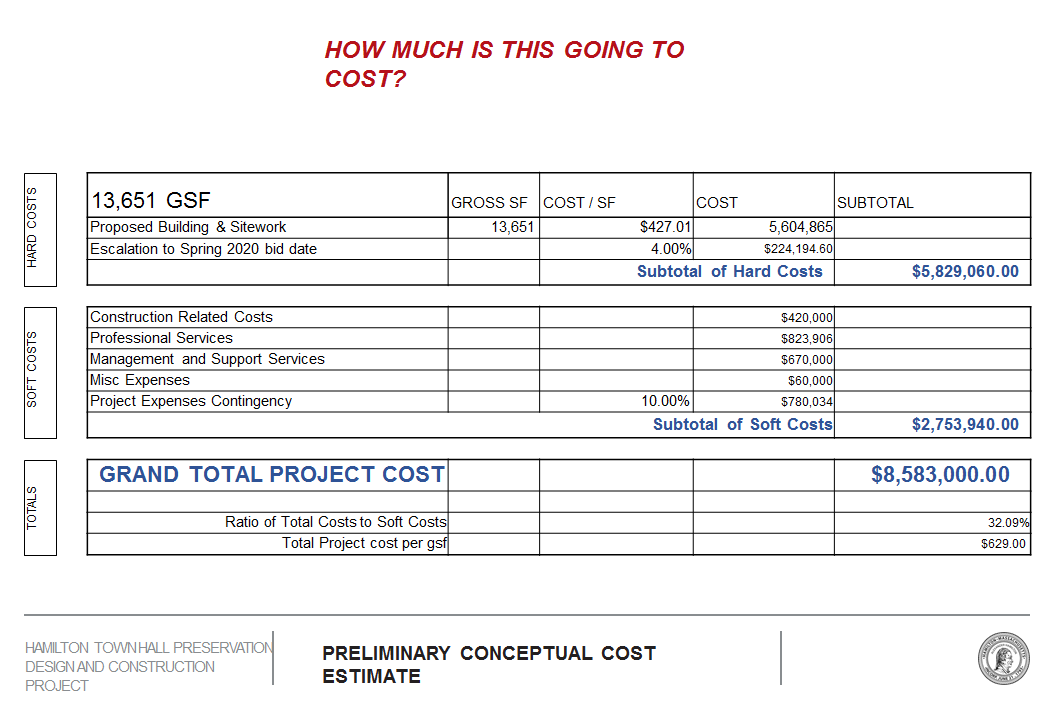 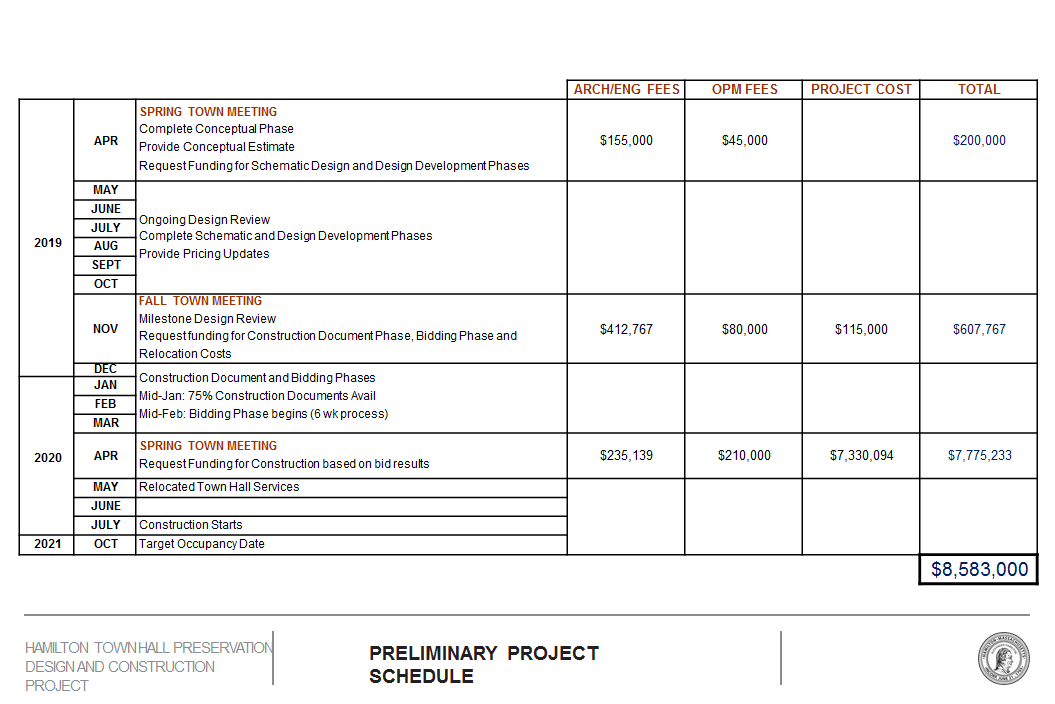